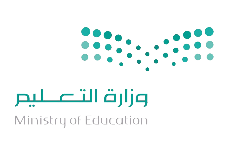 المملكة العربية السعودية
وزارة التعليم 
مكتب التربية والتعليم بمحافظة الجبيل
قسم الصفوف الأولية
رقم النموذج 11
الاختبار الدوري للصف الثالث مادة العلوم /  الفترة الثالثة
العلوم
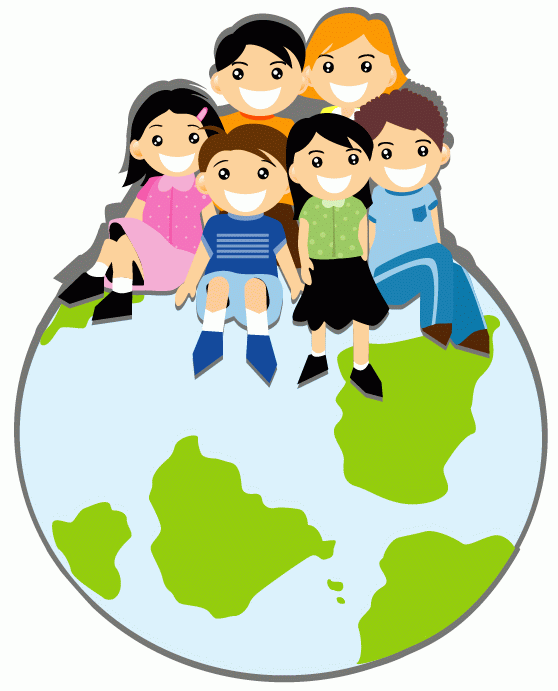 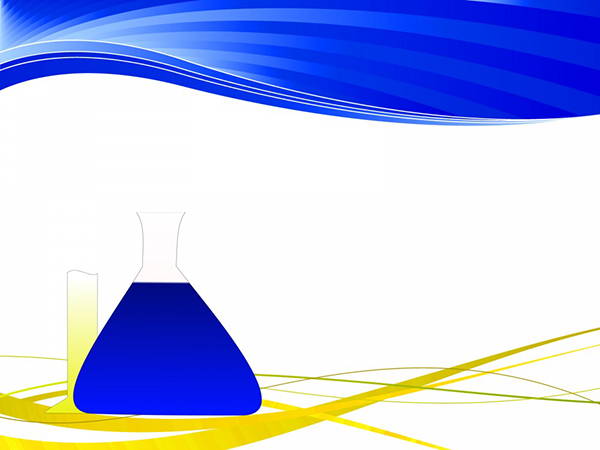 اسم الطالبة ....................................................... المدرسة......................................... الصف ........................
السؤال الأول :
عددي العناصر التي تحدد حالة 
الطقس خلال اليوم؟
1-...............
2-..............
3-..............
السؤال الثاني  :
صفي حالة الماء من خلال الرسم التالي:
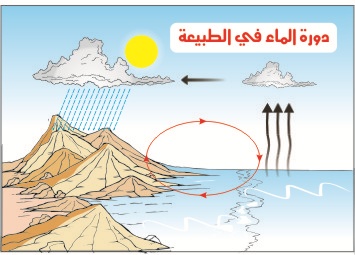 صلي بين المادة وخاصيتها:
السؤال الثالث  :
1- المادة السائلة                      لها شكل ثابت وحجم ثابت
     2-المادة الغازية                     لها حجم ثابت وشكل غير ثابت
3-المادة الجامدة                      لها حجم وشكل غير ثابتين
السؤال الرابع  :
اكملي الفراغ بما يناسب:
المناخ : هو حالة ..............في مكان معين على مدى فترات زمنية ............
اختاري الإجابة الصحيحة من 
بين الأقواس:
السؤال الخامس :
وحدة قياس الطول    ( اللتر  - السم)
وحدة قياس الحجم      (الكيلوجرام – المتر)
تمنياتي لك بالتوفيق                                                                                                         معلمة المادة :
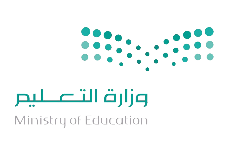 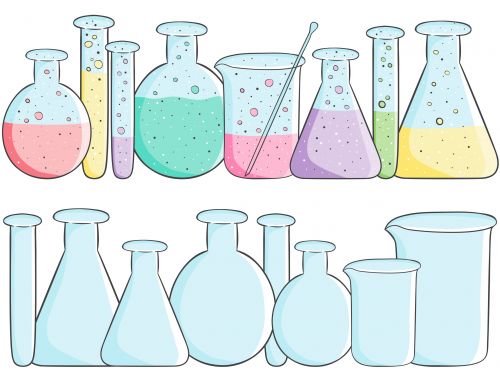 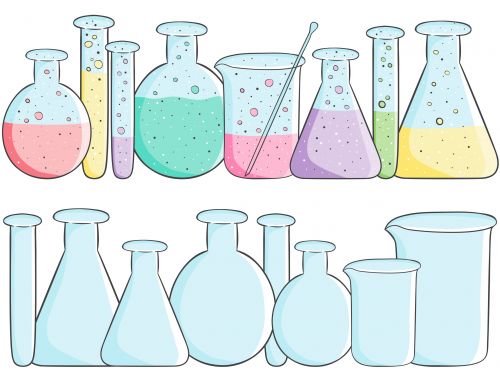 المملكة العربية السعودية
وزارة التعليم 
مكتب التربية والتعليم بمحافظة الجبيل
قسم الصفوف الأولية
رقم النموذج 11
الاختبار الدوري للصف.الثالث مادة العلوم /  الفترة الثالثة
و
م
م
و
ل
ع
ع
ل
اسم الطالبة ....................................................... المدرسة......................................... الصف ........................
صلي من العمود (أ)ما يناسبه من العمود (ب):
السؤال الأول:
( أ )
1-الطقس
2-المناخ 
3-المادة
( ب )
-هو حالة الطقس في مكان معين 
على مدى فترات زمنية طويلة.
-أي شيء له حجم وكتلة .        
-حالة الجو في مكان معين خلال يوم أو عدة أيام.
اعطي مثالاً لتغير كيميائي في الحياة
السؤال الثاني  :
المثال
السؤال الثالث  :
اذكري نوع التغير في الصور التالية:
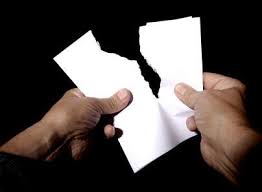 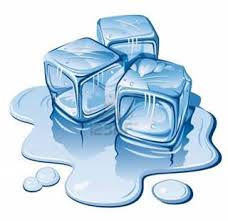 التغير هنا تغير..............
اختاري الإجابة الصحيحة من 
بين الأقواس:
السؤال الرابع :
1-الغاز مادة شكلها غير ثابت وحجمها    ( ثابت  - غير ثابت)
2- المادة الصلبة لها حجم ثابت وشكل     ( ثابت – غير ثابت)
تمنياتي لك بالتوفيق                                                                                                                معلمة المادة :